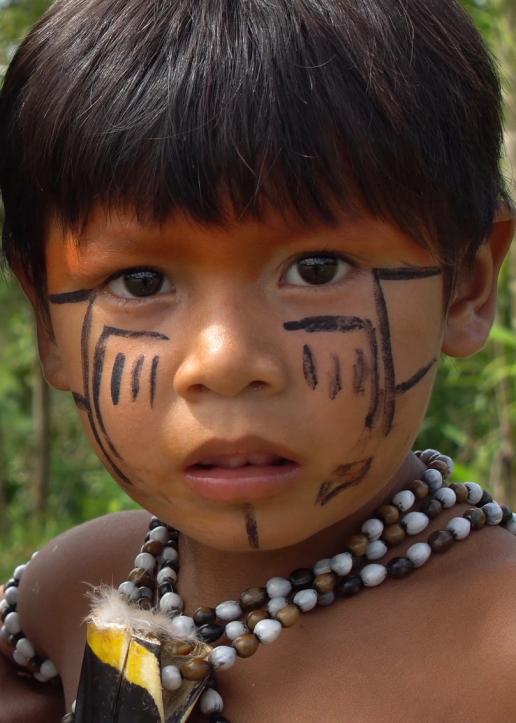 A prayer for the poor and the earth 
God of the poor,help us to rescue the abandonedand forgotten of this earth.Touch the hearts of those who look only for gainat the expense of the poor and the earth.Teach us to discover the worth of each thing,to be filled with awe and contemplation,to recognise that we are profoundly unitedwith every creatureas we journey towards your infinite light.Encourage us, we pray, in our struggle,for justice, love and peace. AMEN

Pope Francis, Laudato Si’, 2015
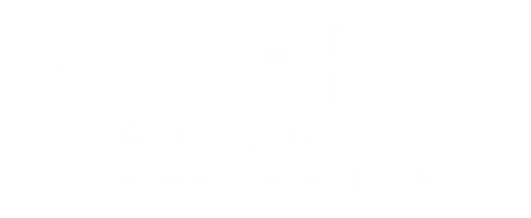